SQI and CQI Methodology
Delaware Primary Care Reform Collaborative Meeting
February 12th, 2024
AGENDA
HMA Team Introduction
SQI Introduction
SQI Implementation and Considerations
CQI Introduction
CQI Implementation and Considerations
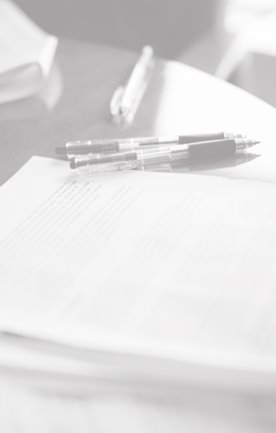 HMA TEAM INTRODUCTION
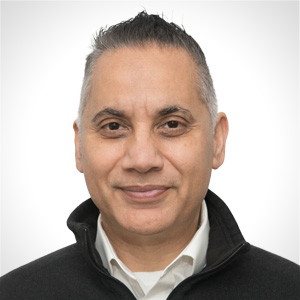 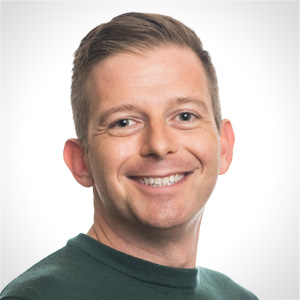 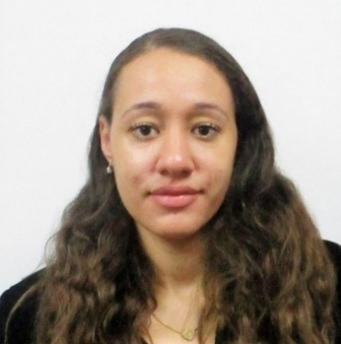 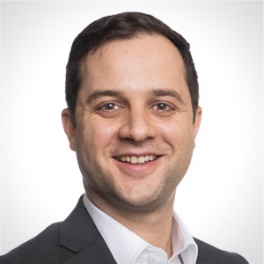 Gaurav Nagrath, ScD, MBA Managing Principal
Daniel Nemet, ASA, MAAA Consulting Actuary
Kyle Edrington Managing Director
Alessandra Campbell, MPH Consultant
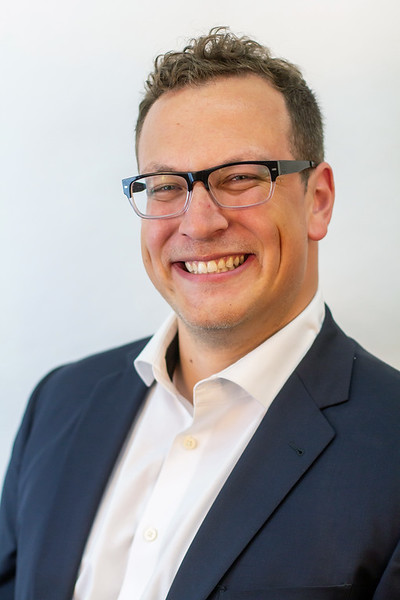 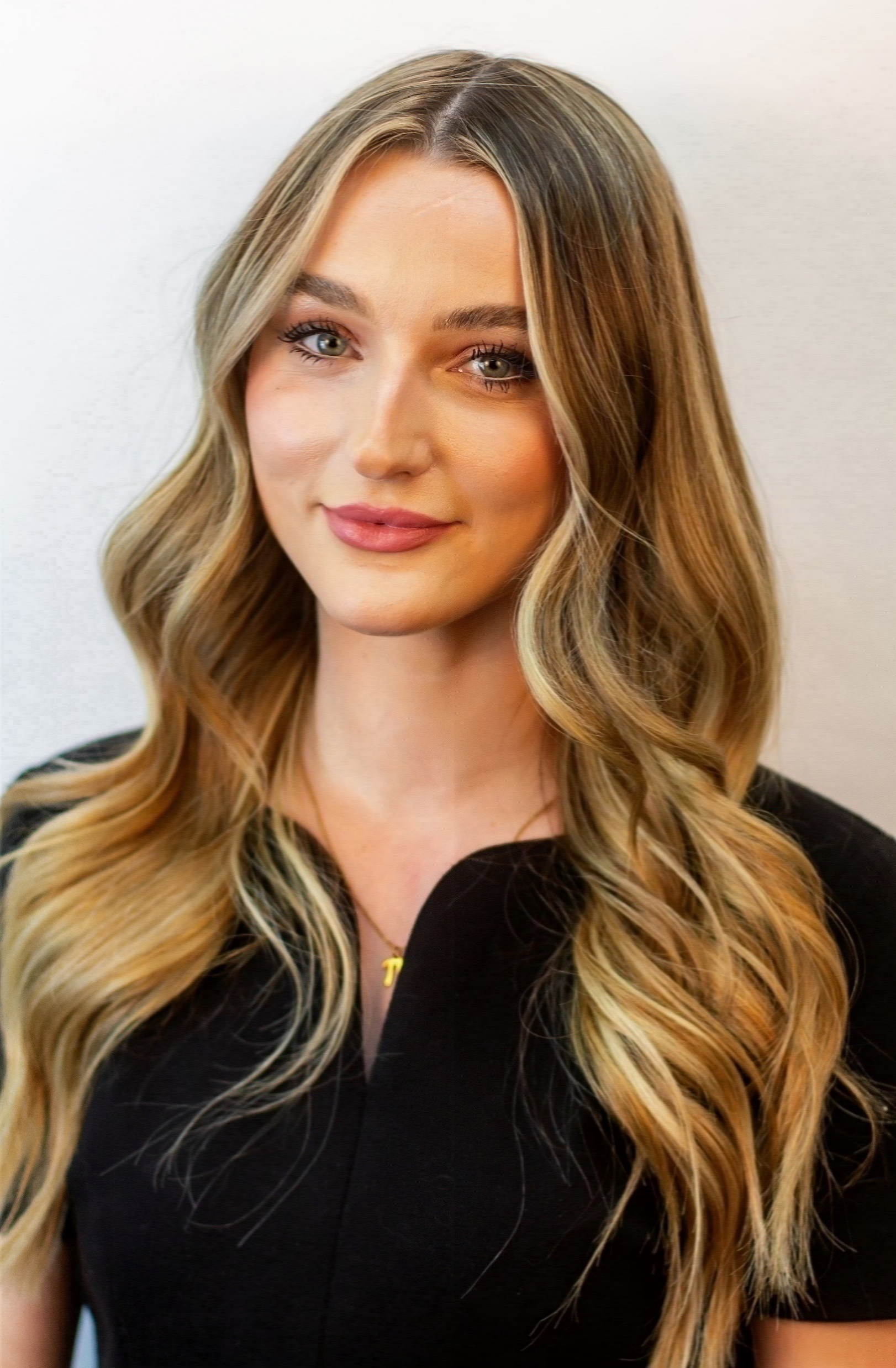 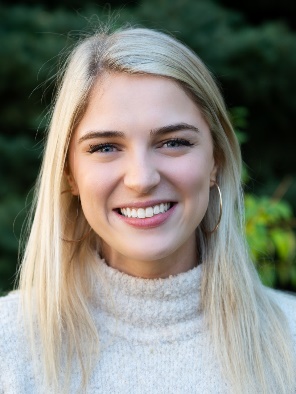 Andrew RudebuschSenior Actuarial Consultant
Ainsley Ramsey, MS Actuarial Consultant
Joanna Powers, MPHResearch Associate
SQI: Introduction
4
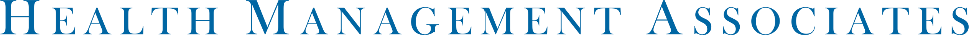 [Speaker Notes: Gaurav]
Background: Standard Quality Investment (SQI)
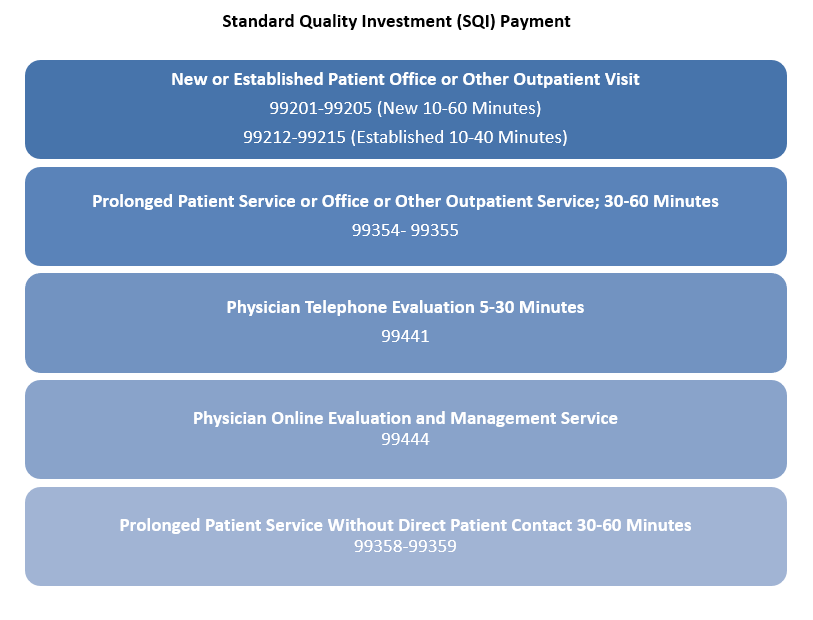 Data
Provided by Delaware Health Information Network (DHIN) 
2017-2021
Fully insured Only
By Year & Procedure Code
Only primary care visits
Fields Provided
Number of Visits (i.e., Units)
Average Paid Amounts 
Number of Covered Lives/Membership
SQI: Implementation and Considerations
7
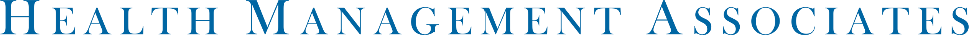 [Speaker Notes: Gaurav]
Health Care Attribution Considerations
Implementing SQI requires continued conversations around PCP attribution
SQI PMPM will vary significantly depending on if all care is included or only care from attributed PCPs
DHIN data reflects only primary care visits
SQI Procedure Codes
All Providers
All Providers
$30 PMPM
PCPs only
PCPs only
$10 PMPM
SQI Calculation – PCPs only
DHIN data reflects only primary care visits which is likely a subset of the intended SQI
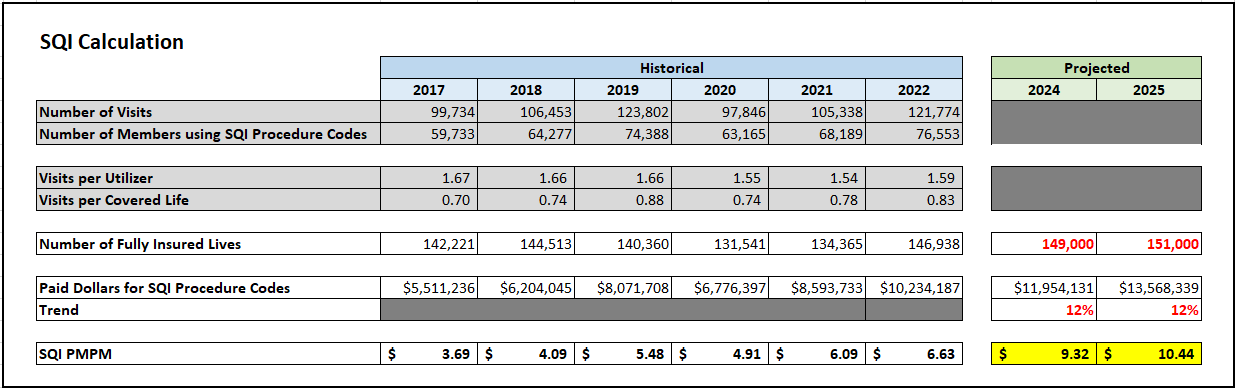 SQI Recommendation
SQI recommendation depends on attribution logic and panel size
These topics have been part of previous PCRC discussions and are pending formal definition

Generally, the SQI PMPM should be expected to be between $10 and $30 PMPM
A large panel with a stronger attribution implementation should be around $30 
A large panel with a more limited attribution implementation could be as low as $10
Smaller panels require additional consideration specific to each population and contract
CQI: Introduction
11
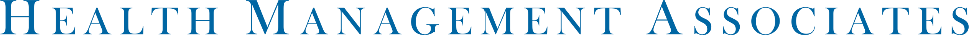 [Speaker Notes: Gaurav]
Background: Continual Quality Investment (CQI)
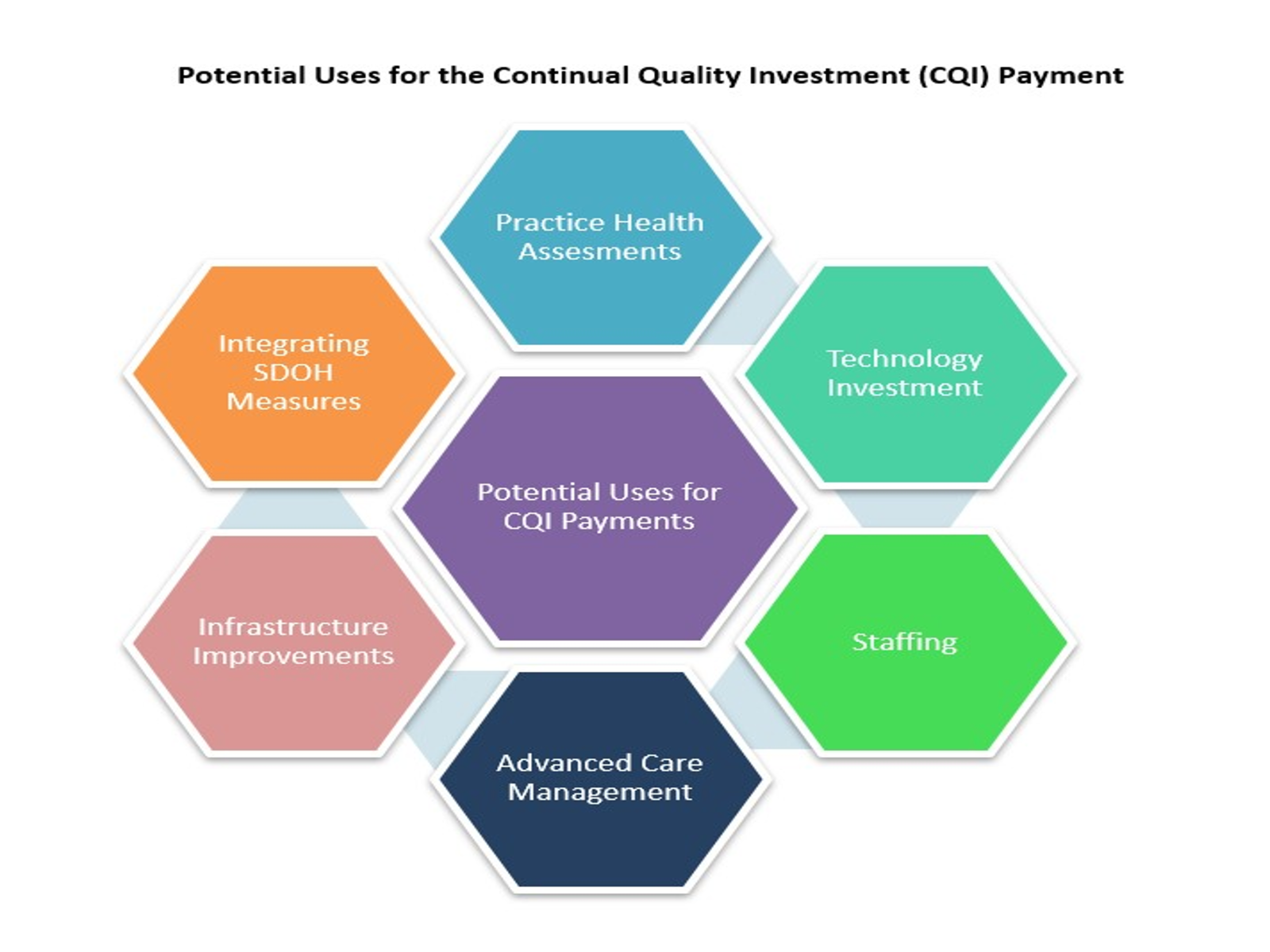 CQI Background and Benefits
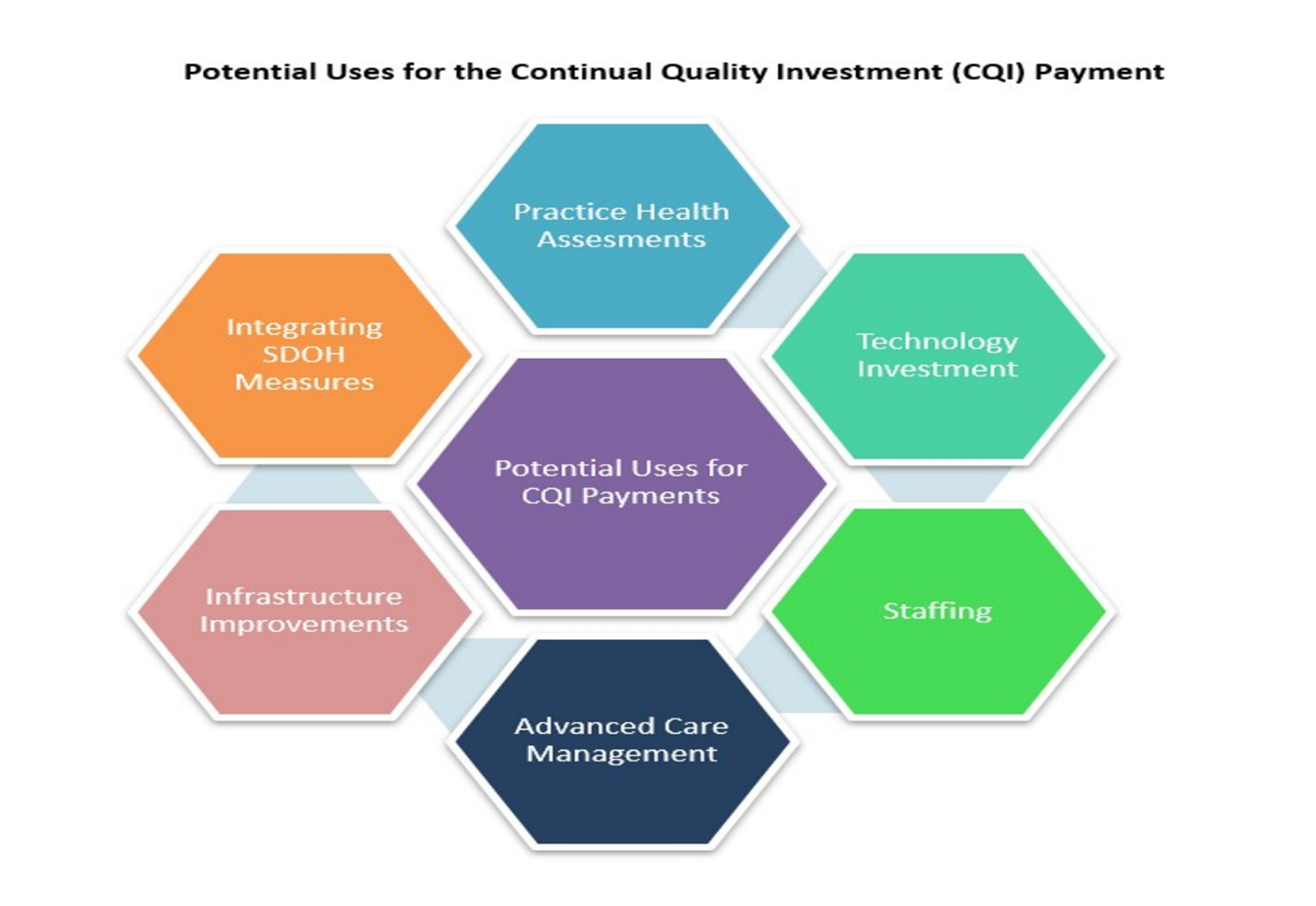 Continual Quality Investment (CQI)
State of Delaware, DHCC, PCRC, and OVBHCD focus on triple aim of healthcare:
Improving quality of care, improving health outcomes, and reducing costs.
Senate Bill 120 promotes primary care by setting two metrics:
By 2025 60% of Delawareans attributed to VBP models 
Primary care must be at least 10% of total cost of care in 2024 and 11.5% in 2025.
CQI as A Part of the PCP Payment Model
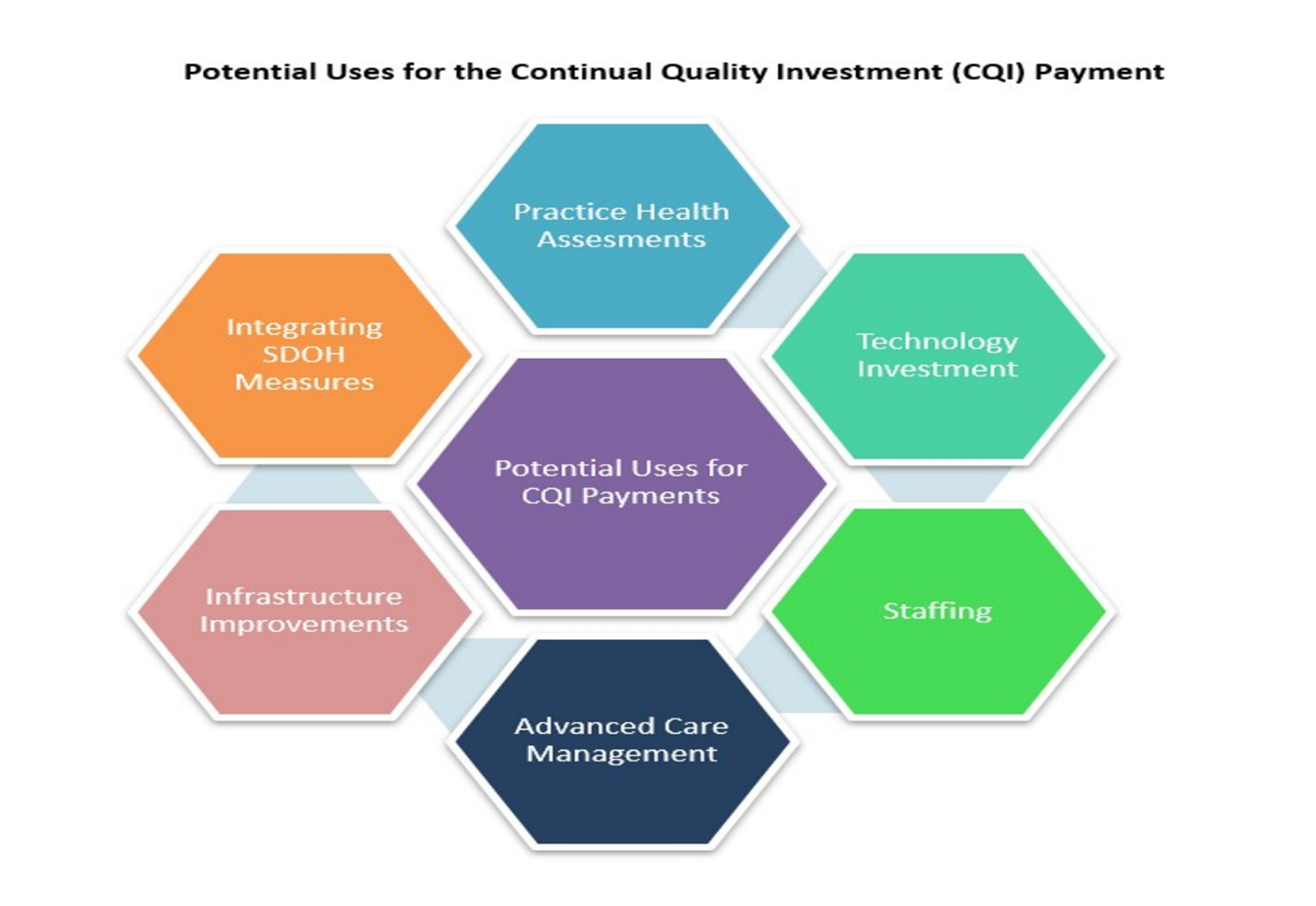 Continual Quality Investment (CQI)
CQI directs primary care into value-based care by giving providers options to invest in these potential categories.
Options give providers opportunities to maximize impact of the CQI.
The CQI will be paid to practices as a prospective PMPM.
14
CQI: Implementation and Considerations
15
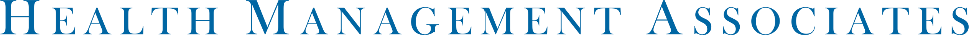 [Speaker Notes: Gaurav]
CQI in Delaware: Implementation Considerations
Care Coordination Staff
Workgroup Responses for CQI Implementation:
Information Technology/Data
Chronic Care Management Staff
Upgrades to EMR
Infrastructure Upgrades to Improve Client Workflow
Implementation Considerations:
A mechanism for reporting the CQI spent needs to be developed.
CQI PMPM will vary by provider size in the beginning of the program. 
As the program continues other metrics could be introduced to tier the CQI PMPM.
16
Potential CQI Programs
Small Practice
Large Practice
Data exchange of best practices or claims data. Could be maintained by a 3rd party
Telehealth integration and portal upgrades
Technology Investment
Providers have different needs due to size
Recommended CQI PMPM payments are tiered by practice size.
Small defined as having < 5 providers.
Tracking and enforcing screening completion.
Practice identifies resources for patients and families.
Practice Health Assessments
Hiring additional staff: non-medical personnel, nurse practitioners, community workers
Retention incentives: financial compensation, improved working conditions, additional support
Staffing
Practice identifies resources for patients and families.
Purchase additional common equipment and tools to improve client flow efficiency.
Tracking and enforcing screening completion.
Practice identifies resources for patients and families.
Telehealth integration and portal upgrades
Including Z codes in claims data
Infrastructure Improvements
Integrating SDOH Measures
Advanced Care Management
17
2024 Primary Care Scenarios
In addition to the size of the practice, the range of CQI will also depend on practice needs and contracting dynamics.
CQI can be used by practices to achieve the 10% minimum requirement
2025 has 11.5% minimum threshold for primary care spend of TCOC.
CQI could decrease as SQI payments are increased and investment opportunities are fulfilled.
18
Questions
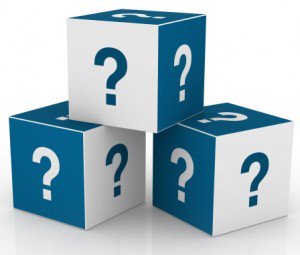